World Press Photo
Adembenemend
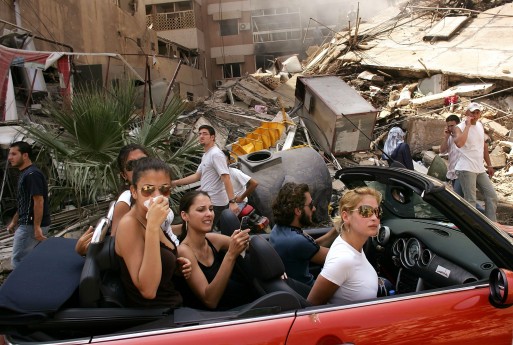 2006
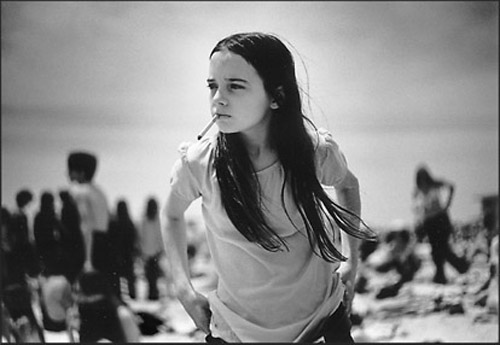 Miguel
2007
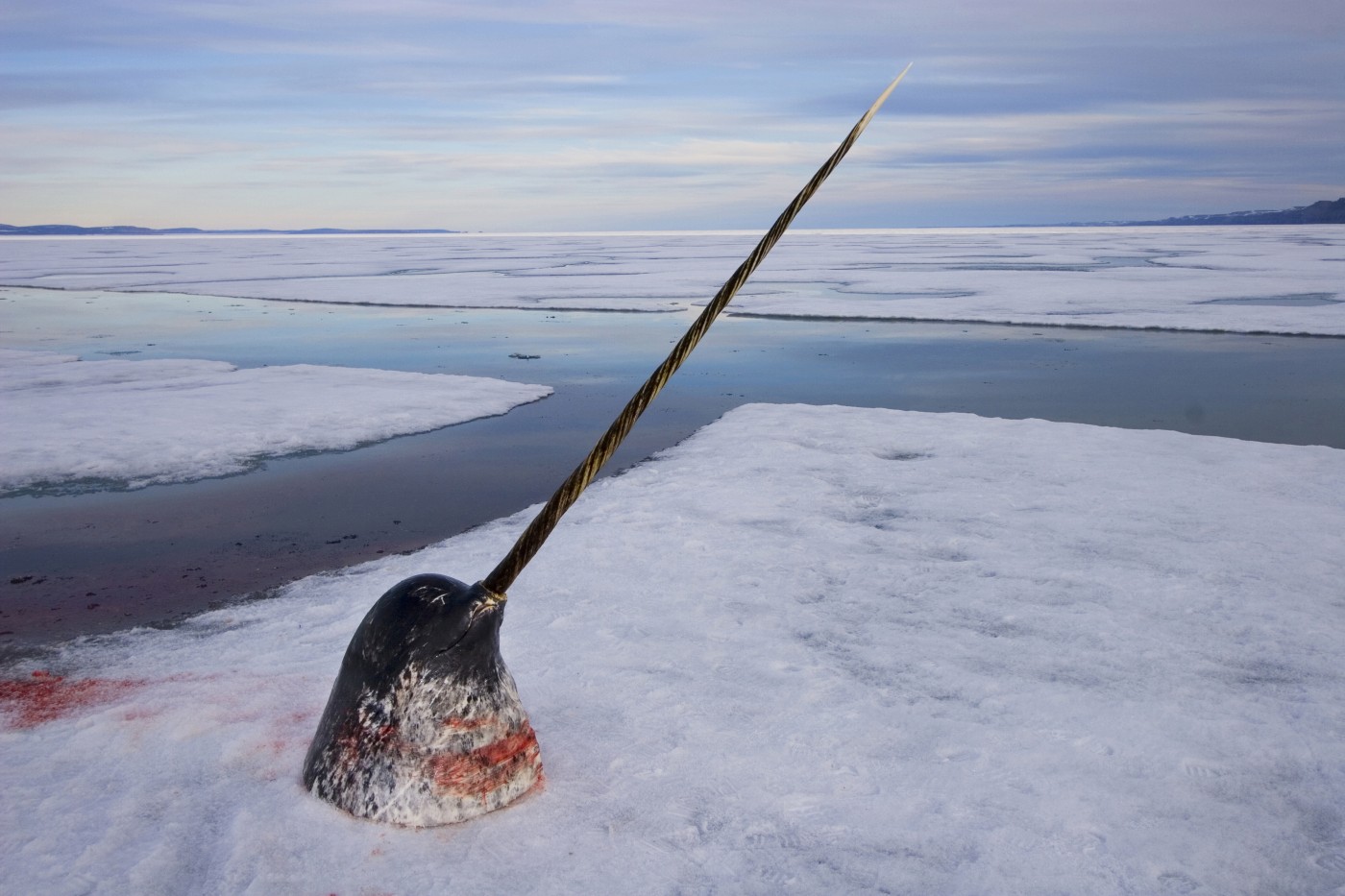 Paul Nicklen
2008
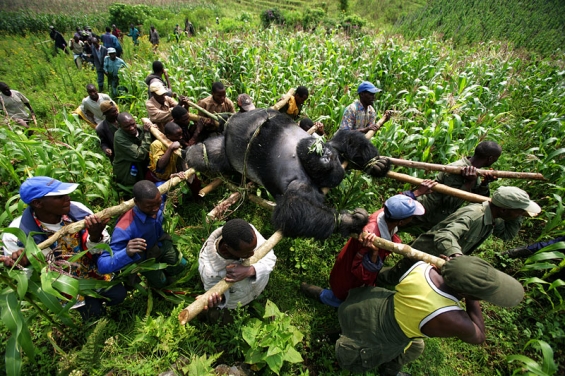 Getty Images
2009
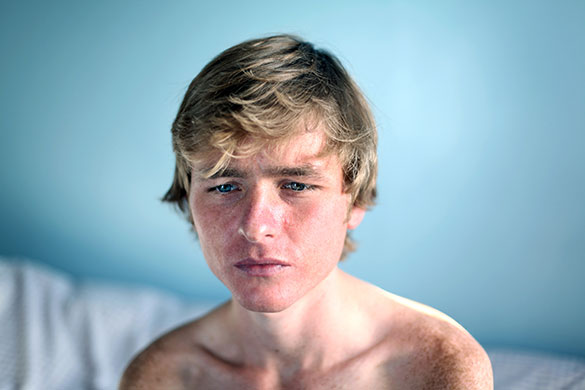 2010